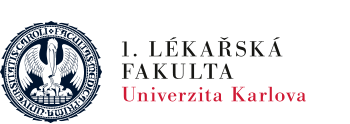 Doktorská studiaLukáš Zlatohlávek
5.5.2022
Prezenční forma    103

Kombinovaná forma  42
Přijato, obhájeno
Procento úspěšnosti                   31,4 %     46,7 %     38,4%      42 %        48,8 %      44,9%       41,4 %
M.D. / Ph.D.
2011-2020:
 33 studentů obhájilo, 2 přerušilo a 6 zanechalo

T.č. 8 studentů

Úspěšnost:  84,6 %
martina.renkova
@lf1.cuni.cz
30.4.2022
www.lf1.cuni.cz
Stipendijní řád UK
-  článek č. 12, odst. 5 k možnosti snížení doktorandského stipendia a odejmutí stipendia pak odst. 6:
5. V případě, že závěrem pravidelného hodnocení je konstatování, že student nesplnil některé povinnosti podle individuálního studijního plánu, může děkan na návrh oborové rady studentovi doktorandské stipendium na další akademický rok přiznat v nižší výši nebo již přiznané stipendium snížit, a to až o 50 %. Děkan na návrh oborové rady může doktorandské stipendium opětovně zvýšit s ohledem na závěr dalšího pravidelného hodnocení. Opětovné zvýšení doktorandského stipendia je účinné od právní moci rozhodnutí o zvýšení stipendia.
6. V případě, že závěrem pravidelného hodnocení je konstatování, že student nesplnil povinnosti podle individuálního studijního plánu, děkan rozhodne o odnětí stipendia.
Odst. 6 se používá pouze pokud je student hodnocen C=návrh na ukončení studia, postup aplikujeme než je zasláno Rozhodnutí o ukončení studia, předchází tomu výzva k seznámení se s podklady a pokračuje nabytím právním moci.
Vize
Zlepšit úspěšnost, jak ? 
Pozdější nástup (2., 3. rok …)
M.D. Ph.D. program 
Přijímací řízení
Finanční ohodnocení
Zkouška 2r natvrdo  x SZZK ve 3r natvrdo a finanční postih

Elektronizace, zápis, zápis kurzů, SDK komisí 
Ohodnocení admin. pracovníků OR 

Onkologie (prof. Zavoral),………………
Předsedové OR
1) velký tlak na úspěšnost, dle plánované vyhlášky MŠMT, tak budeme od roku 2024 dostávat finance na PhD studenty dle úspěšnosti studia a musíme na to tvrdě reagovat. 
Při současné úspěšnosti 7% na 1.LF UK je to tristní.
Proto zavedeme povinně ve 2r. SDZ a pokud ji student nesloží, poté mu bude sníženo stipendium na 50% (na návrh OR děkanovi).K tomu je nutno několik jasných kroků:A) Je nutno toto přísně pohlídat v ISP studentů a v něm vyžadovat SDZ ve 2r., zejména u nově zapisovaných studentů. Pokud ji mají současní zapsanou v 3r., poté na tomto trvat (tedy v tom 3r.).B) Je to přijímat do PhD studia studenty s jasným PhD programem a financováním
Je nutno si uvědomit, že řada z Vás má v podmínkách SDZ alespoň jednu spoluautorskou publikaci a kurzy.
Ke zvýšení SDS+1 ideálně po 1r (3LF a FaF) 2) Žádám Vaše asistentky o dodání analýzy školitelů do 30/6/2022. ve smyslu:Věk, školitel od, počet studentů: celkem/dokončených/neúspěšných/studujícíchBohužel s řadou neúspěšných školitelů se budeme muset rozloučit, resp. jim již neumožnit být dále školiteli.3) V diskusi parciálně zanikla otázka ohledně druhého termínu přijímání studentů do OR, s nástupem od března. Tedy máte za Vaši OR zájem o druhý termín přijímání studentů: ANO /NE4) Otázkou na všechny je, zda neupravit formu SDZ. Není současná forma přežitá? 
Nemělo by se jednat spíše o kolokvium jejich práce? 
Samozřejmě jsem si vědom, že student např. biochemie by měl znát nepodkročitelná minima z biochemie. Stejně tak PhD není předatestační příprava, ale nefrolog se v přípravě na atestaci učí jak léčit selhání ledvin, ale v PhD studia principy fungování glomerulu na úrovni transmembranózní výměny iontů či organel buňky či expresi genu, atd.
Jak bude probíhat 2. běh přijímacího řízení:
•    zadání podmínek přijímacího řízení do SIS nejpozději do 30. 4. 2023
•    lhůta pro podání přihlášek ke studiu 30. listopadu 2023
•    přijímací pohovory v termínu od 1. ledna do 10. února 2024
•    zápis do studia 1. března 2024
•    založení a schválení ISP oborou radou do 30. dubna 2024
•    první roční hodnocení ve stejném termínu jako při začátku studia k 1. 10. 2024, tj. srpen/září 2024
Vize
Zlepšit úspěšnost, jak ? 
Pozdější nástup (2., 3. rok …)
M.D. Ph.D. program 
Přijímací řízení
Finanční ohodnocení
Zkouška 2r natvrdo  x SZZK ve 3r natvrdo a finanční postih

Elektronizace, zápis, zápis kurzů, SDK komisí 
Ohodnocení admin. pracovníků OR 

Onkologie (prof. Zavoral),………………
Experimentální a klinická onkologie
Návrh složení oborové rady
předseda: prof. MUDr. Miroslav Zavoral, Ph.D. (1. LF UK, ÚVN)
místopředseda: prof. MUDr. David Netuka, Ph.D. (1. LF UK, ÚVN) (pozn.: volby proběhnou na první schůzi oborové rady)
 
Za 1. LF UK:
prof. MUDr. Jan Bureš, CSc., FCMA (ÚVN) 
prof. MUDr. Luboš Petruželka, CSc. (VFN) 
doc. MUDr. Štěpán Suchánek, Ph.D. (ÚVN)
prof. MUDr. Aleksi Šedo, DrSc., FCMA (Ústav biochemie a experimentální onkologie)
prof. MUDr. Petr Urbánek, CSc. (ÚVN)
 
Za 2. LF UK:
prof. MUDr. Marek Babjuk, Ph.D. (FN Motol)
doc. MUDr. Roman Chmel, Ph.D., MHA (FN Motol)
doc. MUDr. Radek Pohnán, Ph.D. (ÚVN) 
doc. MUDr. Jana Prausová, Ph.D., MBA (FN Motol)
prof. MUDr. Miroslav Ryska, CSc., FCMA (ÚVN)
prof. MUDr. Josef Zámečník, Ph.D. (FN Motol)
Experimentální a klinická onkologie
Navržení členové mimo UK:
prof. MUDr. Markéta Hermanová, Ph.D. (LF MUNI, Brno)

prof. MUDr. Darina Kohoutová, Ph.D. (Royal Marsden Hospital, London, Velká Británie)

prof. MUDr. Bohuslav Melichar, Ph.D. (LF UP, Olomouc)

prof. MUDr. Peter Mlkvý, CSc. (Oddelenie laserovej medicíny, Onkologický ústav  sv. Alžběty, Bratislava, Slovensko)

prof. RNDr. Ondřej Slabý, Ph.D. (LF MUNI, Brno)

prof. Michael Vieth, MD, PhD (Institute of Pathology, Friedrich-Alexander-University  Erlangen-Nuremberg, Klinikum Bayreuth, Německo)
Benchmarkové univerzity
Milánu, 
Vídni, 
Lovani, 
Kodani, 
Heidelbergu 
Varšavě